Figure 3 Knockdown of parkin via MO injection decreases diencephalic dopaminergic neuron count. (A) Diencephalic ...
Brain, Volume 132, Issue 6, June 2009, Pages 1613–1623, https://doi.org/10.1093/brain/awp108
The content of this slide may be subject to copyright: please see the slide notes for details.
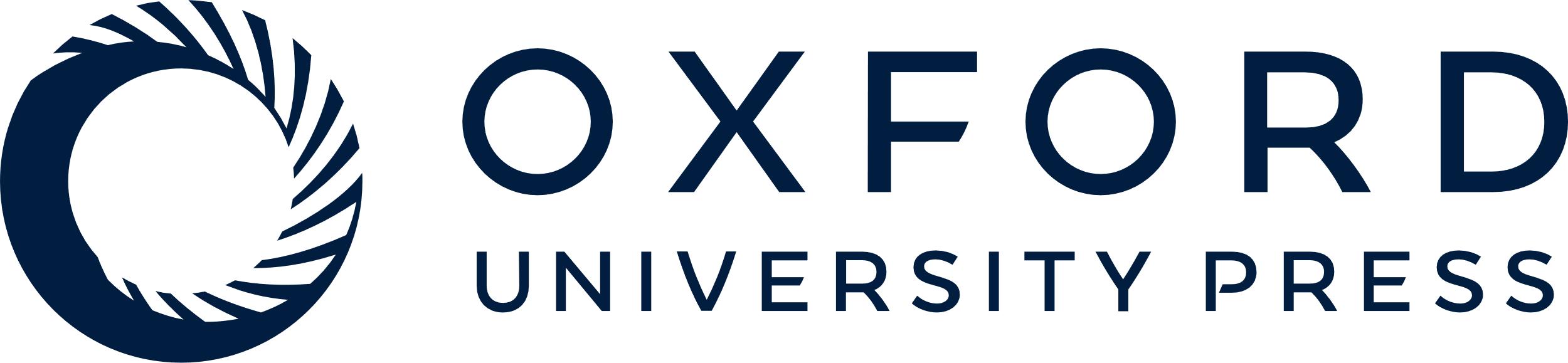 [Speaker Notes: Figure 3 Knockdown of parkin via MO injection decreases diencephalic dopaminergic neuron count. (A) Diencephalic dopaminergic neuron percentages counted by in situ hybridization using TH probe in WT (white bars), control MO-injected embryos (gray bars) and parkin MO-injected embryos (black bars) at 3 dpf. Concomitant treatment with MPP+ (indicated on x-axis) results in further decrease in dopaminergic neurons (*P < 0.05; **P < 0.01, ***P < 0.001, one-way ANOVA). Error bars represent the SEM. (B) In situ hybridization with TH probe (blue staining) as a marker for dopaminergic neurons in 3 dpf zebrafish embryo injected with control MO. (C) Markedly reduced TH staining in 3 dpf zebrafish embryos injected with parkin MO and treated with MPP+.


Unless provided in the caption above, the following copyright applies to the content of this slide: © The Author (2009). Published by Oxford University Press on behalf of the Guarantors of Brain. All rights reserved. For Permissions, please email: journals.permissions@oxfordjournals.org]